K-2 Morning Meeting Day 23
All Are Welcome
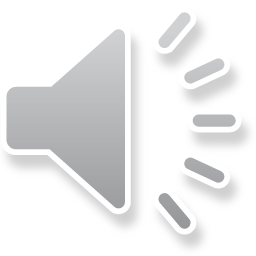 What is the best part about being at school?
What is the best part about being in your class?
Who are your favorite people to hang with at school?
Do you feel safe at school? Why?
Do you feel that you are welcomed/ wanted at MAA?
Are You Happy to Be at School?
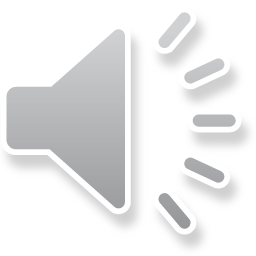 Please take the time to watch the read aloud or your teacher can borrow my book.
After you have listened to the read aloud please discuss the following questions…
Where are all the children welcomed?
How are they different? How are they the same?
What things do they share and do together?
Do you feel that way at MAA?
All Are Welcome By: A. Penfold and S. Kaufman
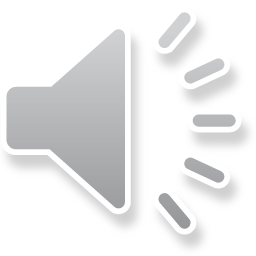 Community
Diversity
Adversity
Some Important Words
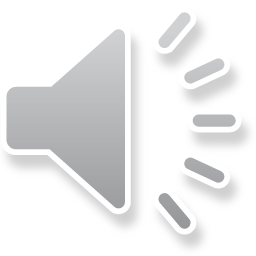 How can we help others to feel welcome?
What can we do to make them feel safe?
What can we do to create a community of friends???
What is the Lesson to Learn from this Story?
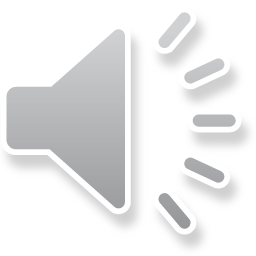 Why did the birdy go to the hospital?
Why do bananas wear sunscreen?
What did the slug say after a very busy day?
What two things do people never eat before breakfast?
Today’s Celebrations and Jokes
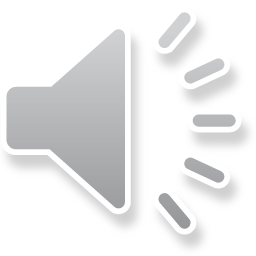